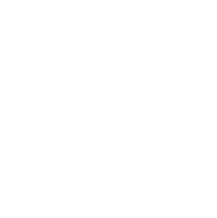 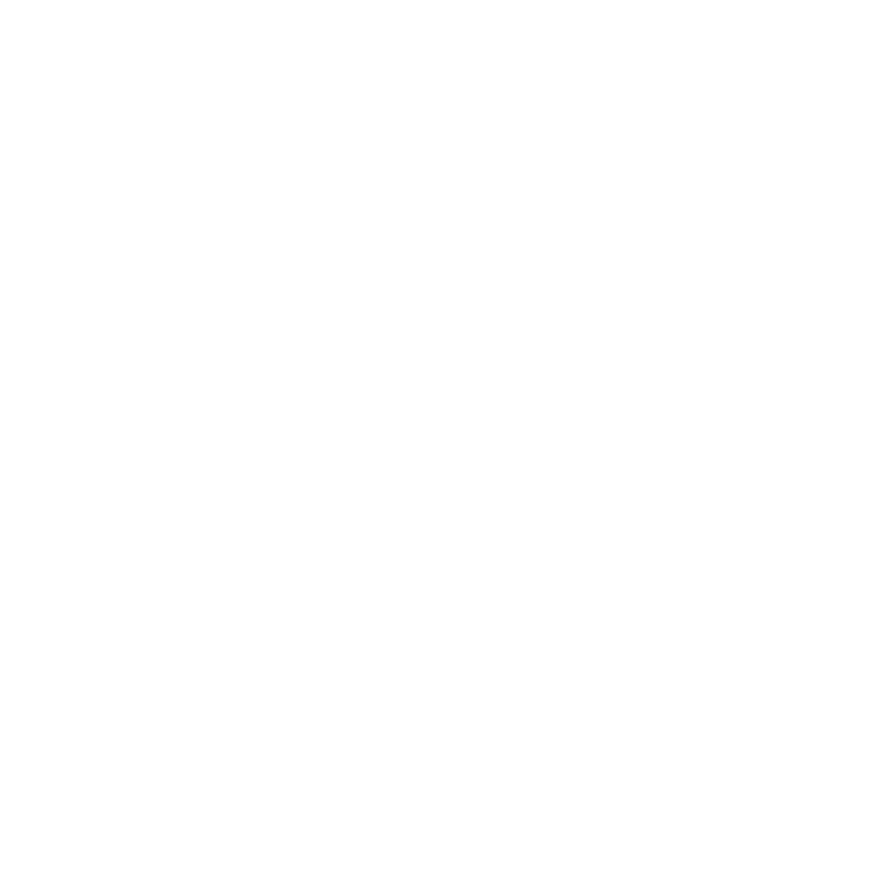 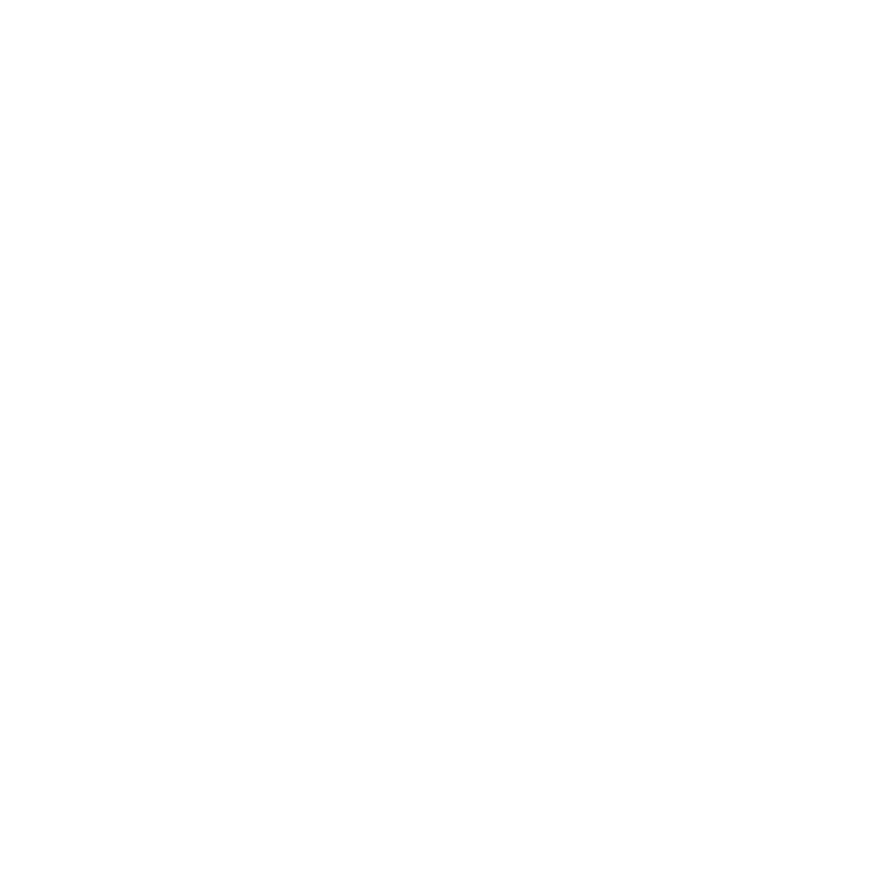 Curriculum for Wales Scheme of Learning:Science and Technology
8
Ecology
Department Vision
Overall Learning Journey 7-11 Overtime
Statements of What Matters
Being curious and searching for answers is essential to understanding and predicting phenomena.
The world around us is full of living things which depend on each other for survival.
Curiosity about science and technology leads us to ask questions about the world around us. By being encouraged to use logic, evidence and creativity, learners will be supported to inquire into and apply scientific knowledge to further understanding of how our world works. Developing and testing models will also help them make sense of its complexity. With evidence derived from observations, new theories can be developed, and existing ideas may be refined or challenged.
Learners need to be able to evaluate scientific claims to help make informed decisions that affect our environment and well-being, including regarding the climate and nature emergency. The choices we make depend on many factors, including moral viewpoints and personal beliefs. However, rigorous and robust evidence-based research provides a solid foundation on which to base decisions. As ethically informed citizens, learners will need to consider the impact of our actions and of scientific and technological developments, locally and elsewhere in Wales, as well as in the wider world, asking ‘Just because we can, does that mean we should?’
By recognising the diversity of living things and how they interact with their environment, learners can develop an understanding of how these have evolved over significant periods of time. All living things require specific conditions and resources to survive and they may have to compete with other organisms to do so. Humans form part of the living world and our decisions and actions, along with natural selection, can have a significant impact on the diversity of life. Knowing about the structures and functions of living things enables learners to understand how these things grow, develop and reproduce successfully. Developing an understanding of the factors which affect the health and success of organisms allows us to make informed decisions about our physical health and how we impact the natural world, including about the prevention and treatments of diseases.
Four Purposes
Integral Skills
Ethical, informed citizens who engage with contemporary issues based upon their knowledge and values; and show their commitment to the sustainability of the planet. Learners will develop an understanding of the natural world and how it is adapted to survive. Throughout the topic learners will get the opportunity to see how our behaviour as humans can impact on animals and plants. We will also focus on the advantages and disadvantages of the use of pesticides.
Critical thinking and problem-solving
Learners should be supported to ask meaningful questions, and to evaluate information, evidence and situations. They should be able to analyse and justify possible solutions, recognising potential issues and problems. Learners should become objective in their decision-making, identifying and developing arguments. 
Planning and organising
When carrying out sampling activities, they should be able to reflect and adapt, as well as manage time, people and resources appropriately.
Cross Curricular Skills
Pedagogical Principles
Literacy - Spelling of key scientific vocabulary of high importance. Regular spelling test as homework on satchel one.  Reading skills – Comprehension activities. Use of scientific vocabulary to describe adaptations and environments.
Numeracy - Opportunities for carrying out ecological sampling activities, presenting data and calculating estimated populations based on data collected. 
Taking measurements and drawing conclusions in several practical activities
1.Create authentic contexts for learning
2.Encourage learners to take responsibility for their own learning
3.Support social and emotional development and positive relationships
5.Sustained pupil effort to reach high but achievable targets
6.Employing a broad repertoire of teaching approaches
7.Promote problem solving, creative and critical thinking
8.Build on previous knowledge and experience to engage interest
9.Focus on the 4 purposes
10.Use assessment for learning to accelerate progress
12.Reinforce cross curricular responsibilities, literacy, numeracy and digital competence
Principles of Progression
Increasing effectiveness as a learner
Increasing breadth and depth of knowledge
Deepening understanding of the ideas and disciplines within Areas
Trial and error approach used during quadrat sampling. Learners understand how to use quadrat sampling through theory lesson, then apply this practically. 
Learners may complete the quadrat practical twice, once to develop their skills and secondly to increase analytical skills.
Learners work in groups to complete the practical, thus increasing their interdependence in peer group learning.
Learners may have some experience of habitats and organisms from KS2, in this learners are increasing their knowledge in organisms which live in different habitats and how adaptations enable organisms to survive in these habitats.
Breadth and depth increases in practical skills and analysis of practical results.
Learners revisit and increase knowledge on ecological principles.
Delivery of lessons through practical skills ensure that learners deepen their understanding of habitats, organism behaviour and ecological relationships.
Learners explore the world around them, by investigating animal behaviour and plant distribution and feeding relationships.
Refinement and growing sophistication in the use and application of skills
Making connections and transferring learning into new contexts
Additional notes & Misconceptions
In this unit, learners develop skills in developing investigations in animal behaviour and plant distribution.  They will explore the results of their investigations, analysing their results. 
They will discuss their findings and suggest improvements in method design by evaluation of their practical work.
Learners are making connections from their KS2 learning to their KS3 learning. They will be able to make links with other subjects, such as geography, where habitats and biomes are described.
Ethical issues are discussed when completing the woodlice/maggot practical, so learners are aware of treating organisms with respect.
An awareness of ethics within this unit of work, will help to support learners in their GCSE Biology lessons on stem cell treatments.
Progression Steps to inform teaching
Progression step 2
Progression step 3
Progression step 4
I can ask questions and use my experience to suggest simple methods of inquiry.
I can recognise patterns from my observations and investigations and can communicate my findings.
I can use my knowledge and understanding to predict effects as part of my scientific exploration.
I can recognise that what I do, and the things I use, can have an impact on my environment and on living things.
I can identify questions that can be investigated scientifically and suggest suitable methods of inquiry.
I can suggest conclusions as a result of carrying out my inquiries.
I can evaluate methods to suggest improvements
I can understand how my actions and the actions of others impact on the environment and living things.
I can research, devise and use suitable methods of inquiry to investigate my scientific questions.
I can use my findings to draw valid conclusions.
I can evaluate and identify ways of improving the reliability of data, taking anomalies into account.
I can select relevant scientific knowledge from a range of evidence sources to evaluate claims presented as scientific facts.
I can review my own opinions based on new scientific evidence.
I can explain how the impact of our actions contribute to the changes in the environment and biodiversity.
Progression Steps to inform teaching
Progression step 2
Progression step 3
Progression step 4
I can recognise patterns from my observations and investigations and can communicate my findings.
I can use my knowledge and understanding to predict effects as part of my scientific exploration.
I can recognise that what I do, and the things I use, can have an impact on my environment and on living things.
I can explore relationships between living things, their habitats and their life cycles.
I can describe how living things compete for specific resources and depend on each other for survival.
I can describe the features of organisms and recognise how they allow them to live, grow and reproduce for survival in their environment.
I can describe the interdependence of organisms in ecosystems and explain how this affects their chances of survival.
I can explain how reproduction, mutations and the environment can lead to variation and adaptations within organisms which can affect their chances of survival.
Prerequisite knowledge
How will skills be taught in this topic?
Knowledge regarding habitats and living organisms from KS2.
To be able to use and apply scientific knowledge correctly to different contexts.

To be able to correctly analyse and interpret data 

To produce accurately and precisely written scientific reports using tier 3 vocabulary 

To be able to correctly display scientific data in the most appropriate format.
Making connections & Authentic Contexts
English, year 7  Animals – Endangered, sustainable environment

Potential for visits to local parks for sampling purposes e.g. Wepre Park

Potential for visits to zoos to investigate adaptations of different species e.g. Welsh Mountain Zoo/Chester Zoo
Key concepts & learning intentions
Concepts of habitats.
Living organisms and their adaptations. How do their adaptations enable their survival.
Sampling living organisms Use of quadrating method to sample abundance of living organism.
Feeding relationships.
Bioaccumulation.
Key vocabulary
Habitats, adaptations, evolve, evolution, environment, sampling, quadrats, distribution, abundance.